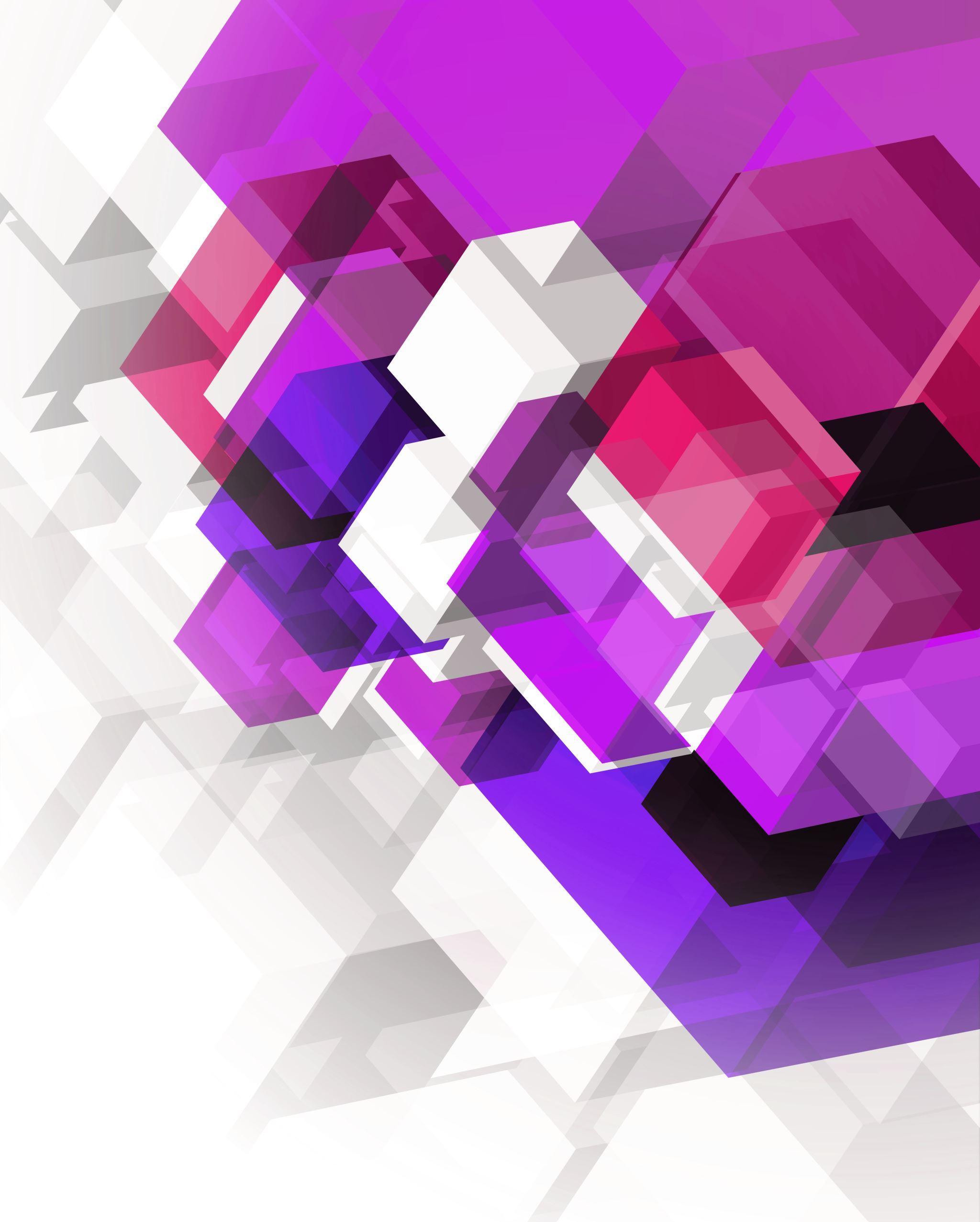 Demande d’admission 1 mars 2025CÉGEP et DEP
Service d’orientation​
Local C-107​
Sophie, Maggie, Annie, Élisabeth et Karine
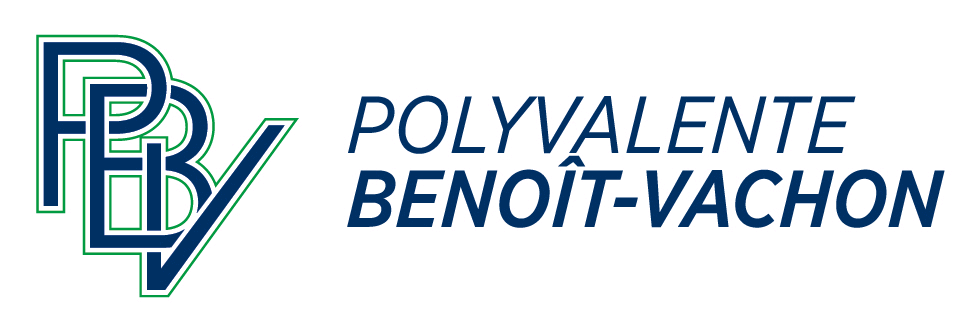 [Speaker Notes: Présentation divisé en 2 parties: Cégep et DEP]
Sciences enrichies – 4e secondaire
Tu aimerais faire ton cours de science et technologie de l'environnement, car tu en auras besoin pour un programme CÉGEP? 

Préalable pour Chimie et Physique 

Inscription pour la session d'hiver 2025 : 20 janvier au 6 février 2025
Début du cours : 10 février au 30 mai 2025

Inscription pour la session de printemps 2025 : 10 mars au 27 mars 2025
Début du cours  : 31 mars au 18 juillet 2025

Coût du cours : 560$
https://coursenligne.csbe.qc.ca/
[Speaker Notes: Passe nous voir pour plus d'information

Durée du cours
100 heures environ sur 15 semaines
Prévoir de 8 à 9 heures par semaine dans l'horaire de l'élève

Type d'évaluation
Évaluations de modules;
Examen en ligne.



Période d'inscription : 20 janvier au 6 février]
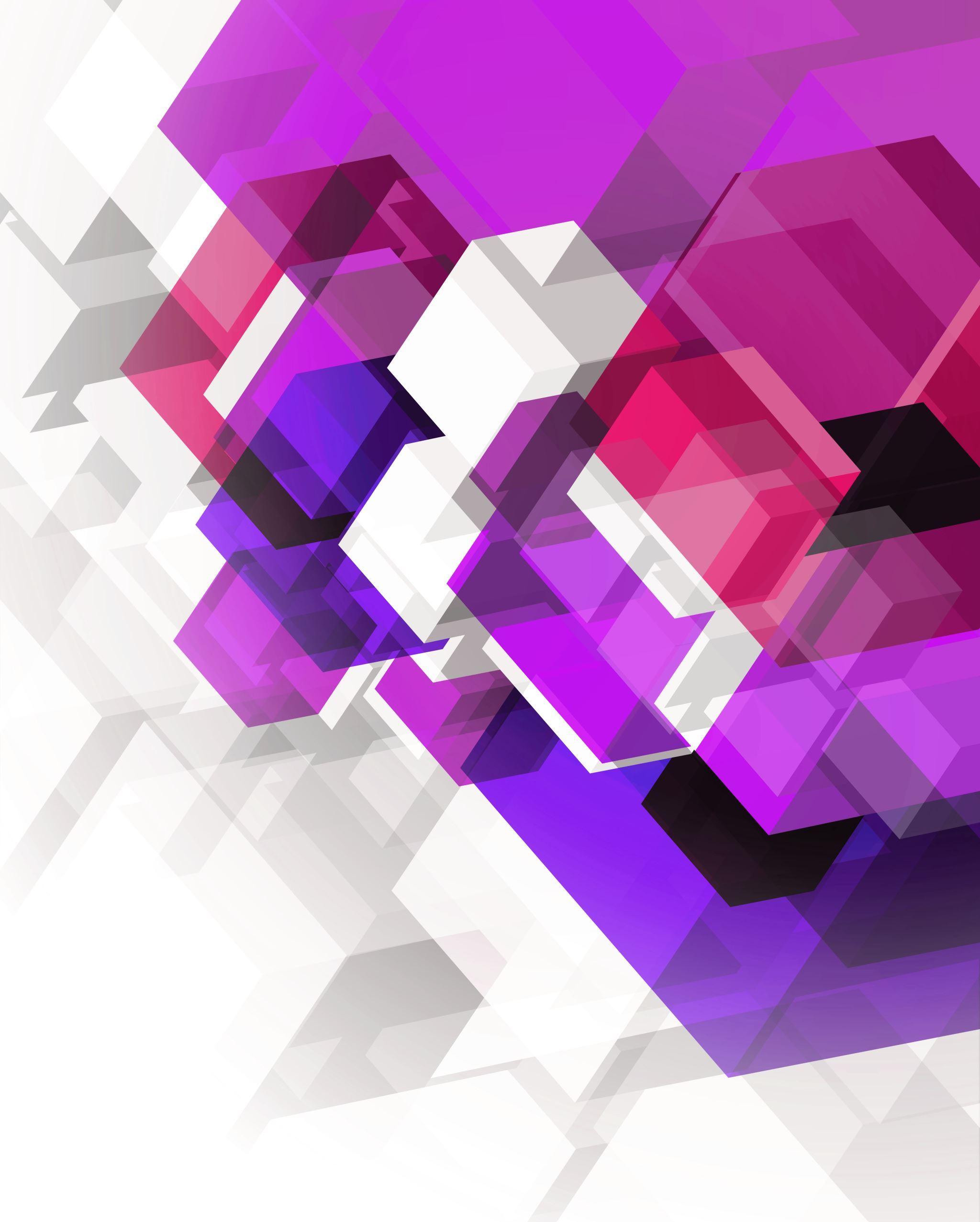 Demande d’admission au CÉGEP
Demande d’admission pour le CÉGEP
Date limite du 1er tour : 1er mars
Admission :
Cégep : 1 demande – 1 programme – 1 cégep – par service régional d’admission (SRACQ, SRAM, SRASL).
SRACQ (18 cégeps)
SRAM (32 cégeps)
SRASL (4 cégeps)

Les collèges suivants : fonctionnent de façon indépendante.
Cégep St-Lawrence – cégep anglophone public
Collège Mérici – privé 
Campus Notre-Dame-de-Foy – privé 
Autres collèges privés
Carte visuelle pour le CÉGEP
Cégep : 1 demande – 1 programme – 1 cégep – par service régional d’admission (SRACQ, SRAM, SRASL).
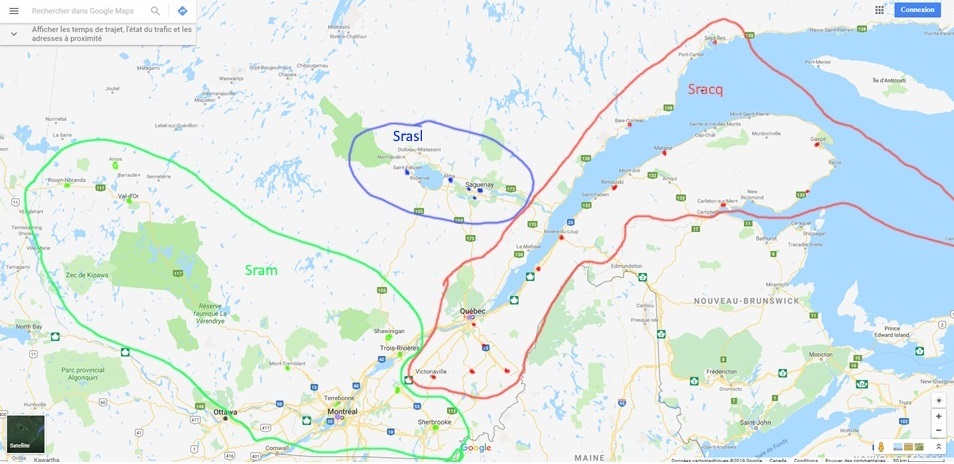 18 cégeps
4 cégeps
32 cégeps
Processus de la demande d’admission au CÉGEP
Système de tours pour les cégeps du SRACQ
1er tour = 1er mars. Réponse vers le 9 avril.
2e tour = 1er mai. 
3e tour = 1er juin.
4e tour = 1er août. 
Possibilité d’être convoqué à des tests :
Tests d’aptitudes, tests physiques, entrevue, etc.
Surveille les dates dans ton dossier d’admission en ligne.
Demande d’admission au CÉGEP (suite)
Types de réponses

Admission conditionnelle 
Créer mon dossier Omnivox pour confirmer ma présence.
Vérifier si je suis convoqué à des tests.
Valider et faire mon choix de cours.
Payer mes frais de scolarité.
Faire mon test de classement en anglais.

Liste d’attente
Lis les consignes dans la lettre d’admission.
Au besoin, consulte le service d’orientation pour t’aider.

Refusé(e)
Lis les consignes de la lettre d’admission. Consulte le service d’orientation pour t’aider au besoin. 
Consulte le site web du service régional d’admission choisi (SRACQ, SRAM, SRASL)
       pour valider les places disponibles dans un autre programme d’études.
Participe au prochain tour d’admission.
Surveille ton dossier.
Il y a des dates limites à respecter.
Prévisibilité d’admission – SRACQwww.sracq.qc.ca
Pour les élèves qui aimeraient faire une demande dans un programme contingenté au cégep, il est possible d’utiliser cet outil pour avoir une prévision de ton admission.

L'outil ne garantit en rien l'admission; il te donne un avis et non une promesse d'admission.

Ce dont tu as besoin pour remplir la prévisibilité :
Relevé des apprentissages du Ministère de juillet 2024 (résultats de 4e sec.).
Bulletin d’école de novembre 2024 (1re étape de 5e sec.).
Prévisibilité d’admission du SRACQUn exemple
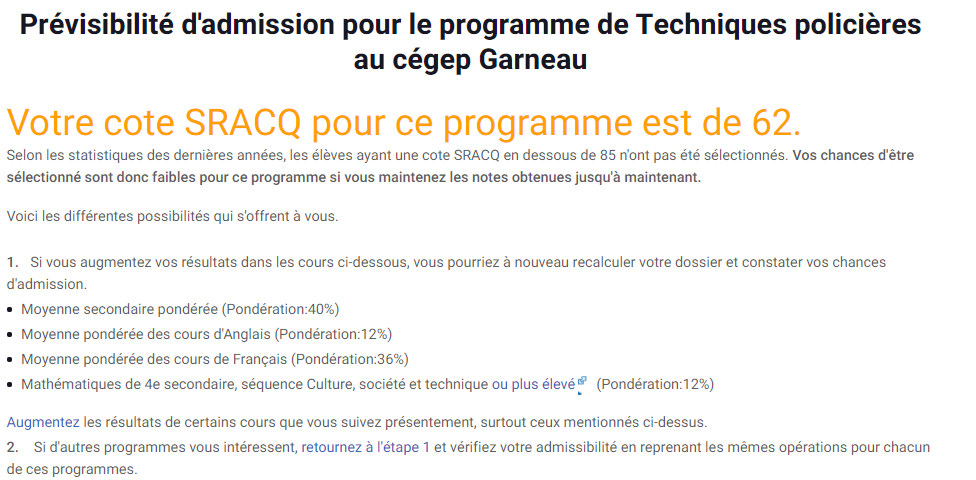 Pour t’aider à faire ta demande d’admission
Documents à consulter
Capsules vidéo à consulter
https://maformationenvideo.ca
Tableau remis en classe aujourd’hui.
Documents disponibles sur www.mapbv.com Vie étudiante/ Orientation scolaire.
Agenda p. 17 à 22.
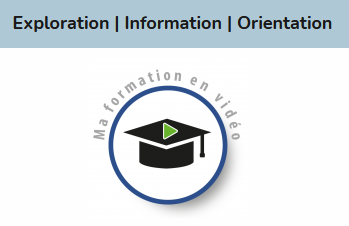 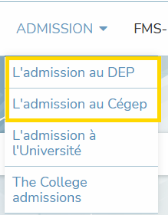 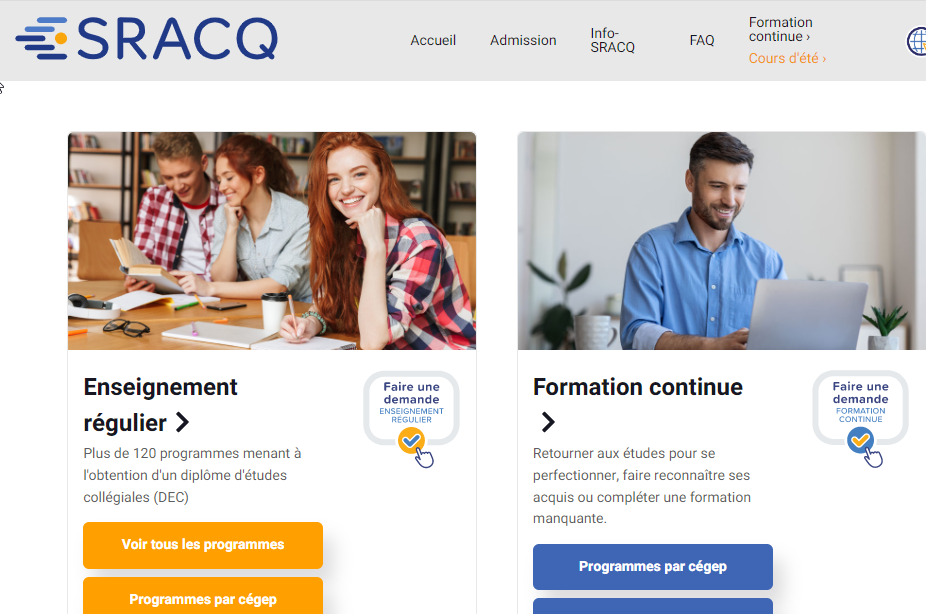 Demande d'admission au SRACQ
www.sracq.qc.ca

Vidéo explicative : 
https://www.youtube.com/watch?v=FTRSX5rcNCk
D1: 
Camp de sélection sur invitation seulement
Démontrer son intérêt en écrivant à  l'entraineur en chef

D2-D3: 
Ouvert à tous les étudiants
Remplir le formulaire afin de démonter votre intérêt sur le site du Cégep
Sélection finale se fait à l'automne
Certains Cégeps ont des camps de pré-selection. Vérifier les dates sur leurs site web.
Équipe sportive du Cégep
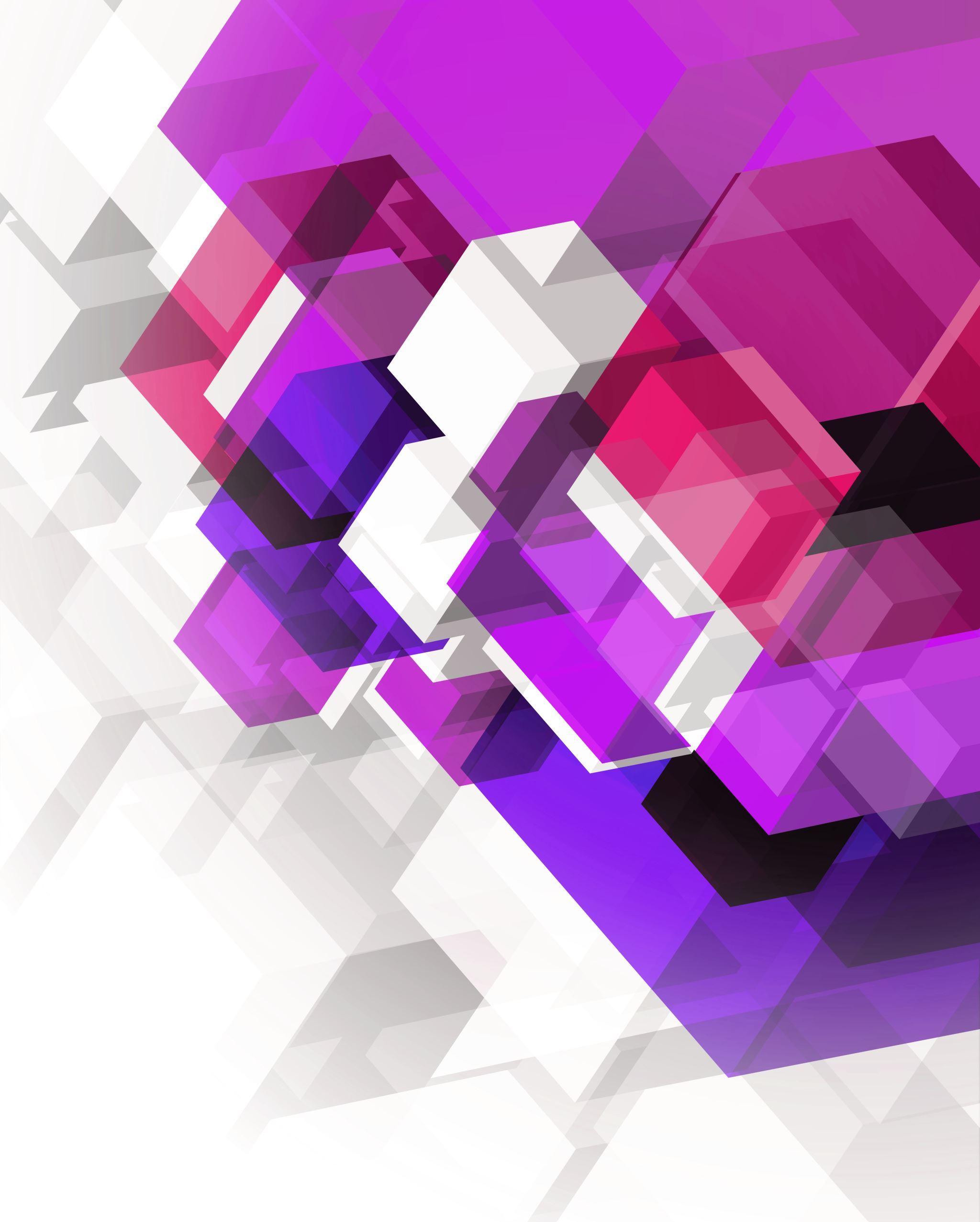 Demande d’admission au DEP
Demande d’admission DEP
Date limite du 1er tour : 1er mars 

1 demande - 1 programme, 1 centre de FP - 1 région.
	(ex. : notre région = Capitale-Nationale/Chaudière-Appalaches 03-12)
Possibilité de faire une 2e demande dans une autre région.
Possibilité de faire 2 demandes dans une même région s’il s’agit d'un programme d’exception.
  - DEP Montage de lignes électriques et de télécommunications
  - DEP Conduite d’engins de chantier    - DEP Conduite de grues
  - DEP Intervention en sécurité incendie  - ASP Lancement d’une entreprise
	
	                 		   Exemple : On peut faire une demande au DEP Montage de lignes et                                       et une demande au DEP Mécanique auto en même temps
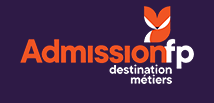 www.admissionfp.com
Carte visuelle d’admission pour le DEP
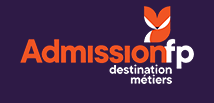 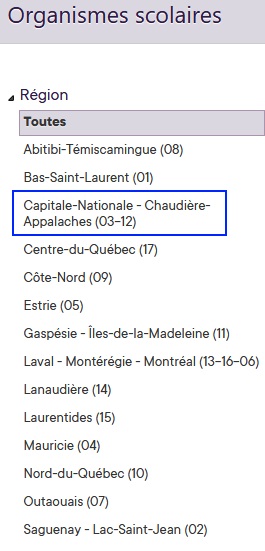 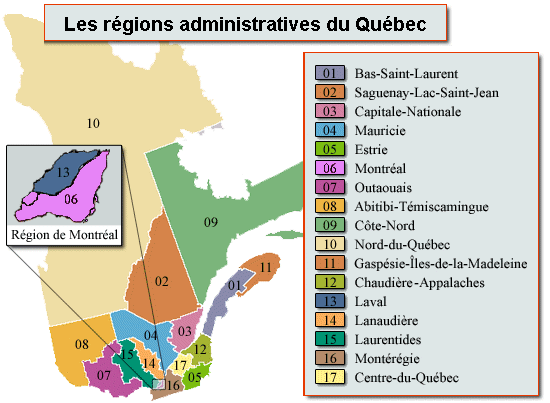 Demande d’admission au DEP (suite)
Système de tours au DEP :
1er tour = 1er mars*. Réponse au plus tard le 9 avril.
 * Certaines exceptions sont possibles
À la suite des réponses du 1er tour, une demande d’admission peut être effectuée en tout temps s’il reste de la place.
Possibilité d’être convoqué à des tests :
Tests d’aptitudes, tests physiques, entrevue, etc.
Surveille les dates dans ton dossier en ligne, ton courriel ou par la poste.
	Dossier en ligne www.admissionfp.com
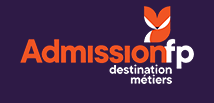 [Speaker Notes: Rendu à cette diapo pour mettre les dates à jour]
Demande d’admission au DEP (suite)
Types de réponses
Admis
Lorsque tu as acquis tous les préalables à la formation. 
Vérifier si tu es convoqué à des tests.
Tu dois confirmer ta présence.

Admis conditionnellement
Si tu fais actuellement les cours préalables à ta formation.
Autre préalable requis, s’il y a lieu (ex. classe de permis ou âge). 
Vérifier si tu es convoqué à des tests.
Tu dois confirmer ta présence.

Liste d’attente
Consulte le service d’orientation pour t’aider. Suivre les consignes. 
Consulte le site Admission FP pour valider les places disponibles dans un autre DEP et faire ta demande.
Généralement, si tu fais une 2e demande alors que tu es sur liste d’attente, ta 1re demande sera annulée.

Non admis
Consulte le service d’orientation pour t’aider. Suivre les consignes. 
Consulte le site Admission FP pour valider les places disponibles dans un autre DEP et faire ta demande.
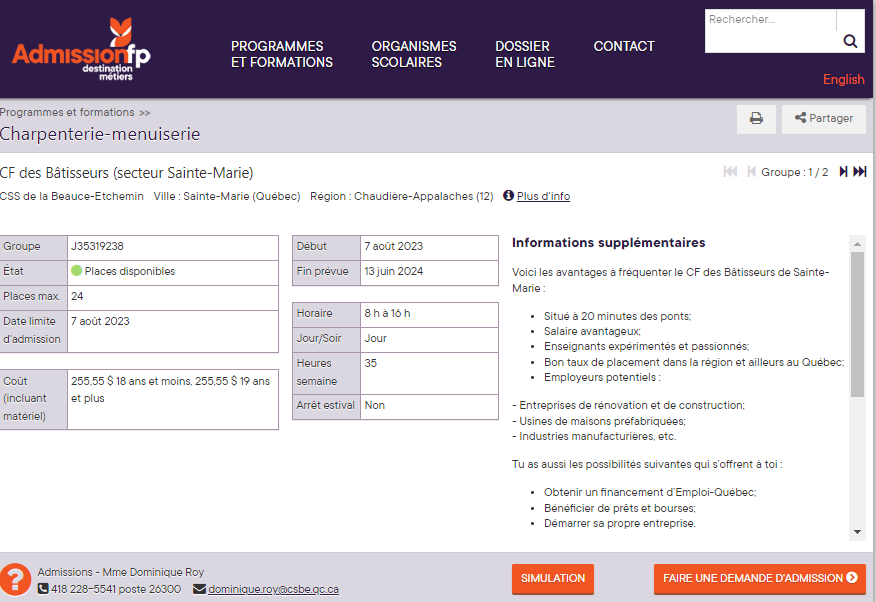 Demanded'admissionau DEP
https://www.admissionfp.com/
Vidéo explicative : https://www.youtube.com/watch?v=O8egem8pDxE 
Une fois que tu as trouvé ton DEP et le centre de formation de ton choix, tu peux  effectuer ta demande d'admission.
Coup d’œil au tableau d’admission (recto)
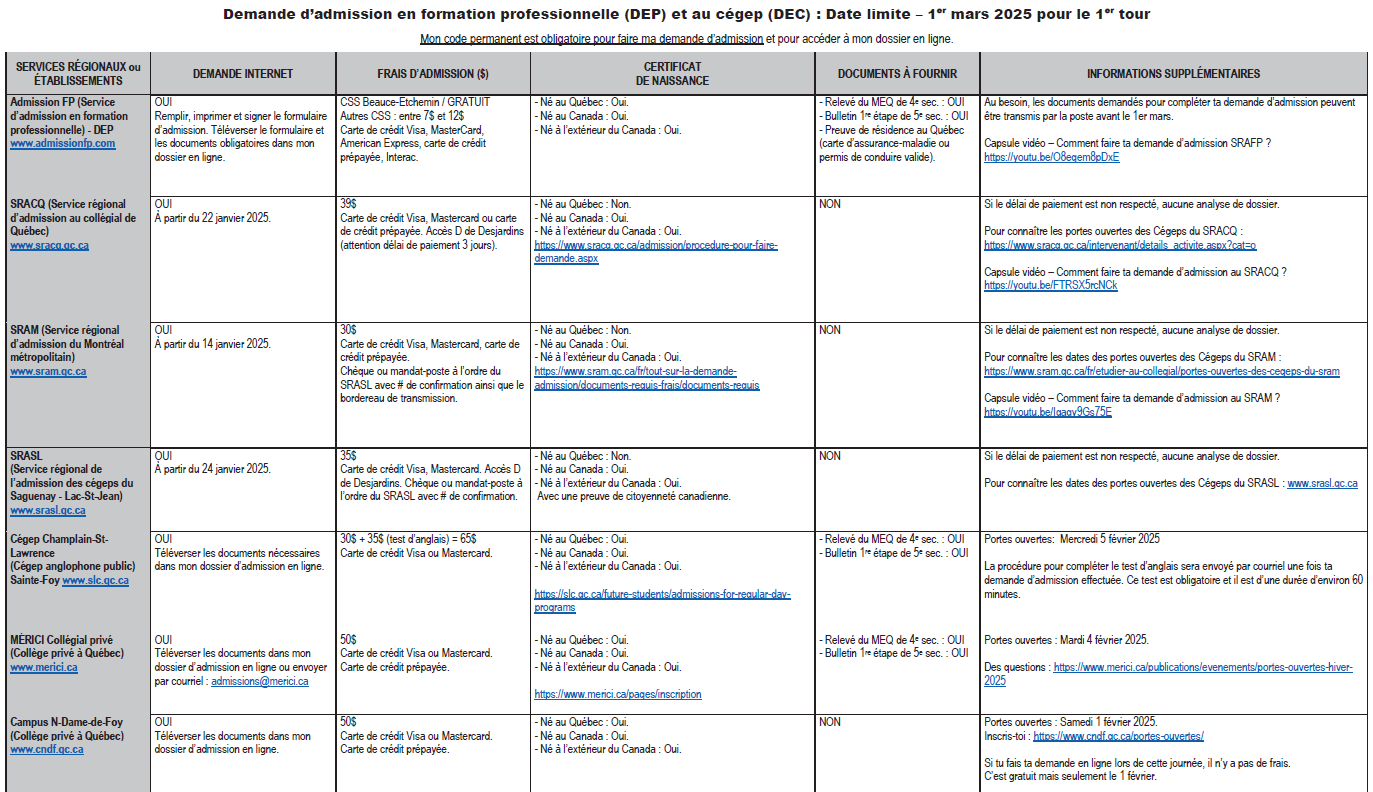 [Speaker Notes: Mettre le nouveau tableau]
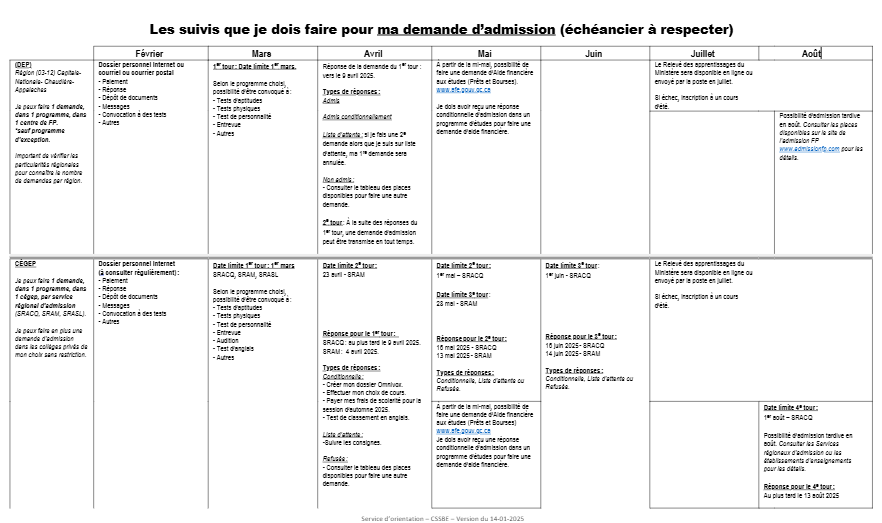 Coup d’œil au tableau d’admission (verso)
[Speaker Notes: Mettre le nouveau tableau]
Suivi de la demande
1er mars
Début avril
mai
Mi-mai
Date limite pour faire sa demande au 1er tour
Réception des réponses
Aide financière aux études
Services adaptés
CÉGEP : Élèves avec un diagnostic
Contacter les services adaptés  pour prendre rendez-vous 
Preuve du diagnostic + Plan d’intervention.

DEP : tu peux aussi informer le centre de FP. 
Évaluation de l’aide possible pour certaines adaptations au niveau théorique. 
Facilitera la  communication et les apprentissages avec tes enseignants.
Dépôt de la réponse dans ton dossier en ligne

Vérifier ta boîte courriel

DEP: Confirme ton inscription

CÉGEP: Suivre les instructions pour payer ton inscription et choix cours
Possibilité de faire une demande.
Tu peux faire une simulation et vérifier ton admissibilité :
https://www.quebec.ca/education/aide-financiere-aux-etudes/prets-bourses-temps-plein/calcul/simulateur-calcul
Faire la demande d'admission rapidement (délais d'obtention du CAQ et du permis d'étude)
Frais d'admission supplémentaire peuvent être exigés (Cégep frais de la demande d'amission 85$)
Un dépôt sur les frais de scolarité supplémentaires pourrait être demandé afin d'obtenir la lettre d'admission officielle (le montant peut varier).
La lettre d'admission est obligatoire pour débuter les démarches pour le CAQ et le permis d'étude).
non-résident permanent
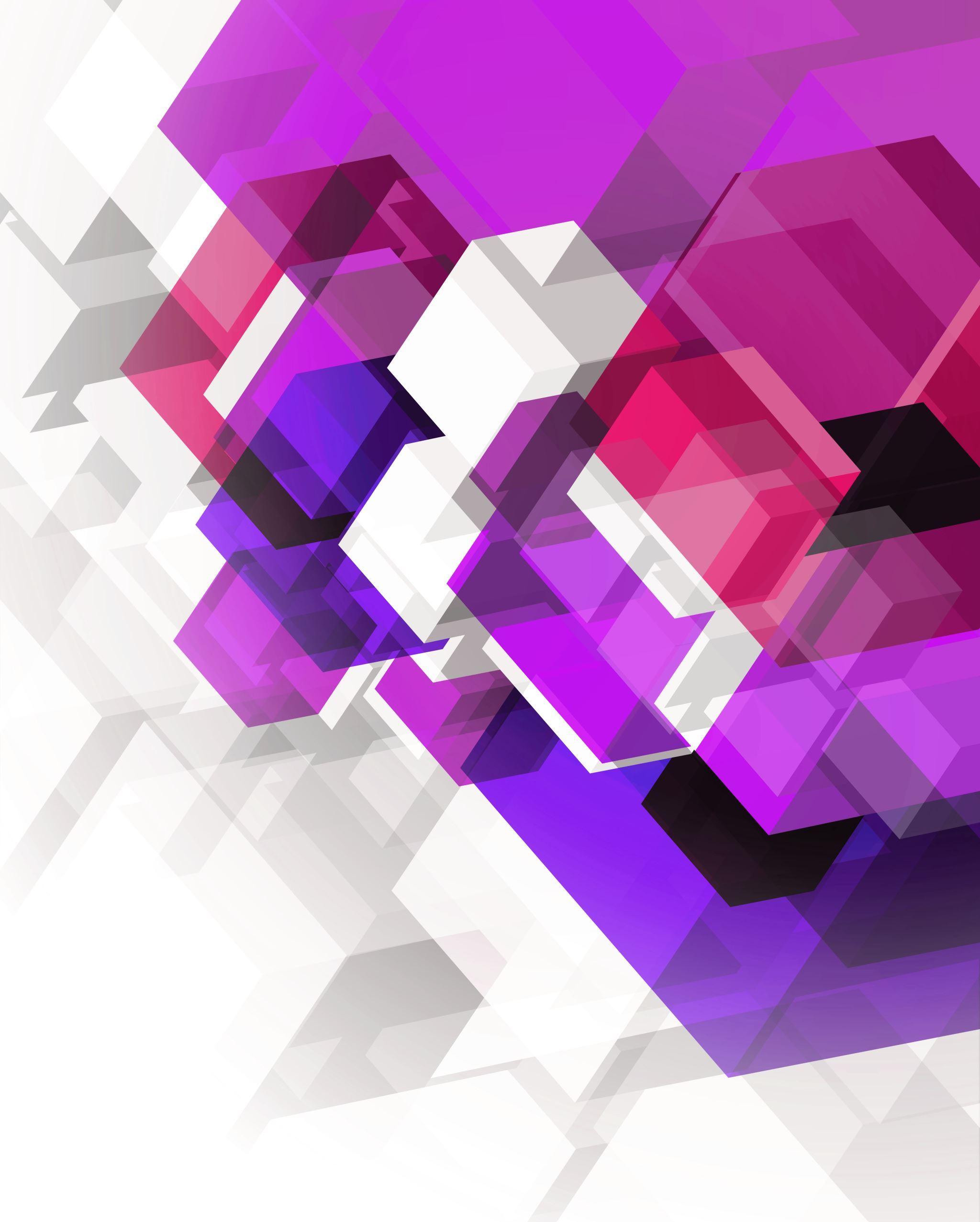 Finances et budget
Comment financer mes études?
Fichier PDF en ligne avec Desjardins :​
simul_votr_budget.indd (desjardins.com)
Aide financière aux études (prêts et bourses)https://www.quebec.ca/education/aide-financiere-aux-etudes
C'est quoi: Mesure d'aide pour les étudiants dont les ressources financières sont insuffisantes pour poursuivre leurs études.
Quand faire la demande: Mi-mai et annuellement.
Critère admissibilité: Être accepté dans un programme d'études post-secondaire.
Montant possible: Analyse selon plusieurs critères
Niveau d'études
Revenu de l'étudiant et des parents (selon la situation familiale)
Si l'étudiant réside chez ses parents ou non durant les études
Diagnostic (TSA, SGT, TDA/H, dyslexie-dysorthographie, autres)
Autres selon le dossier
Simulateur de calcul: https://www.quebec.ca/education/aide-financiere-aux-etudes/prets-bourses-temps-plein/calcul/simulateur-calcul
Recherche d'appartement
Débuter votre recherche;
Réflexion sur la colocation;
Site web:
Logisquebec.com
Logisco.com
Kijiji
Etc.
Auto, covoiturage, transport en commun
Prévoir dans son budget
HÉBERGEMENT ET TRANSPORT
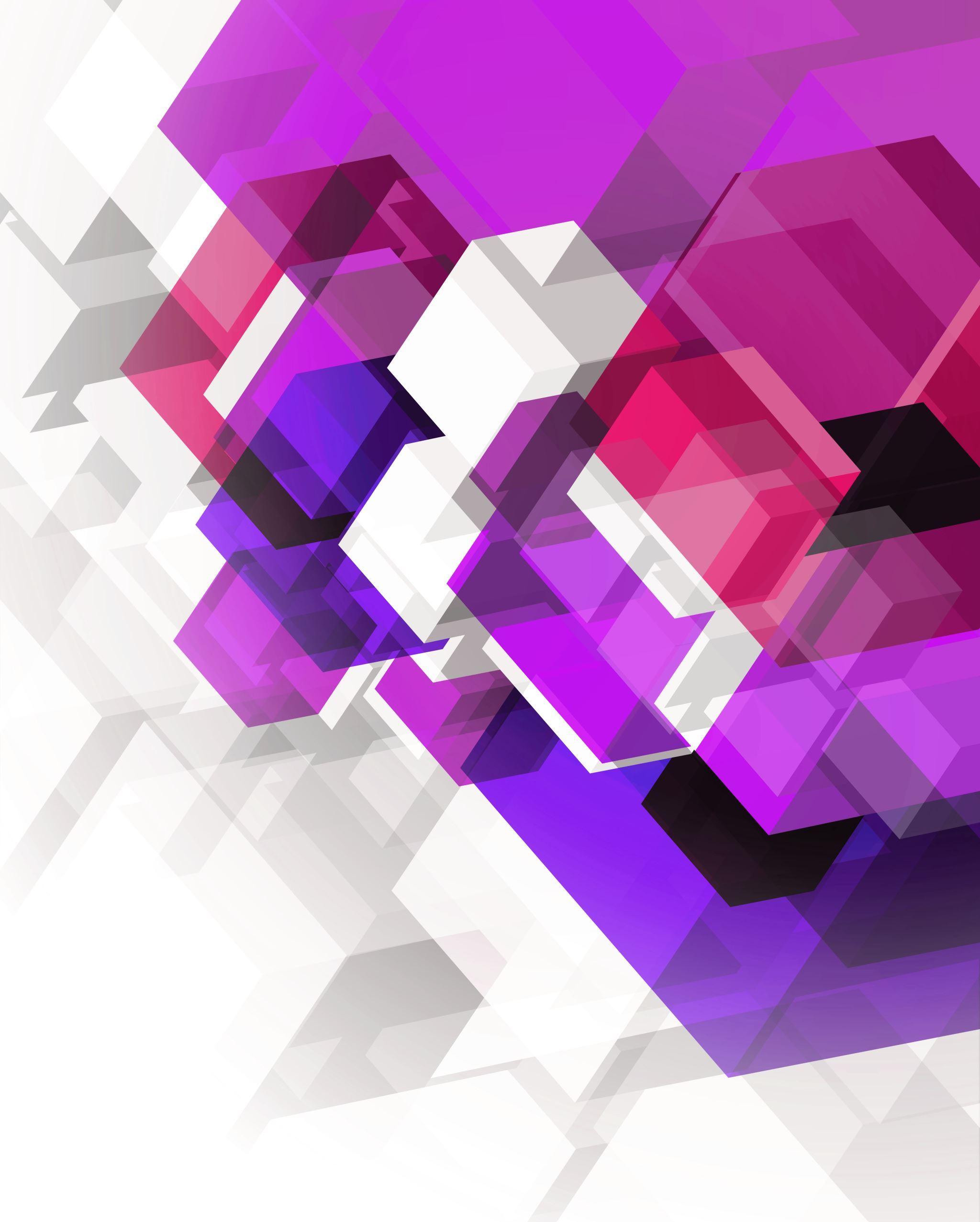 Activités possibles prochainement
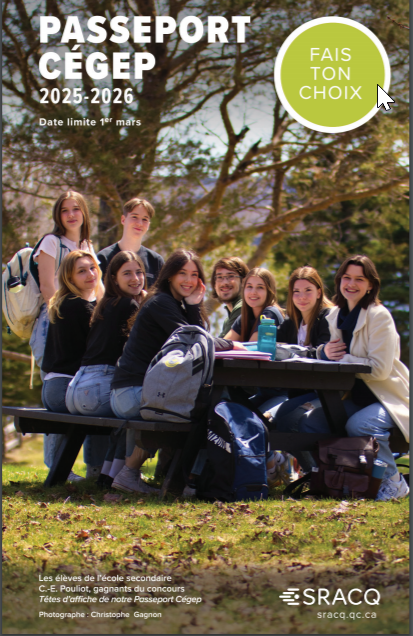 Portes ouvertes et Étudiant d’un jour
Consulte le dépliant suivant et/ou consulte le site Web de l’établissement qui t’intéresse.
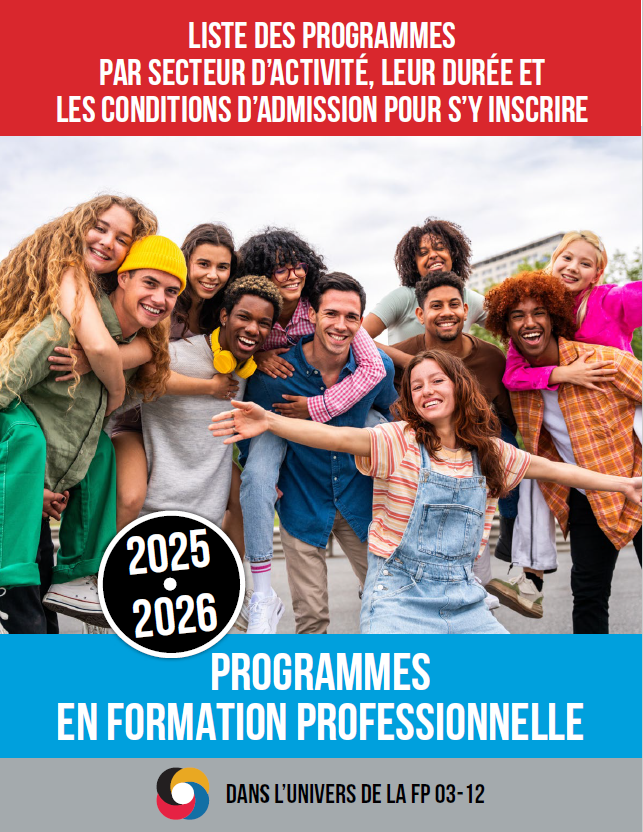 Portes ouvertes et Étudiant d’un jour
Consulte le dépliant suivant et/ou consulte le site Web de l’établissement qui t’intéresse.
[Speaker Notes: Mettre le nouveau 2024-2025]
Exploration professionnelle - DEPCSS de la Beauce-Etchemin
Date : 15 janvier

Possibilité de vivre une journée de stage comme élève d’un jour !

Intéressé(e)? Viens t’inscrire au service d’orientation – C107.
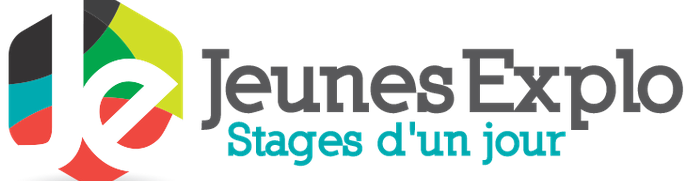 JE m'oriente en live! Entrevue en direct sur Facebook avec des mentors passionnés.  Pour découvrir des métiers diversifiés.


Branché sur mon avenir  Visioconférence donnée par plusieurs professionnels d’un même secteur du marché du travail. 
Vidéos disponibles sur https://www.jeunes-explorateurs.org/,  Facebook et YouTube
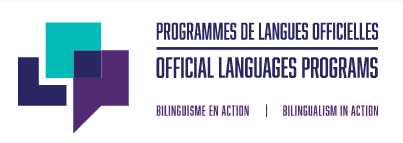 Date limite pour t’inscrire : 4 février 2025

EXPLORE : Immersion linguistique intensive de 5 semaines
	adaptée à ton niveau d’anglais. 
Disponible dans toutes les provinces canadiennes.
Frais d’hébergement, de repas et de cours inclus.
Frais d’inscription de 275 $ et frais de transport à la charge du participant.
Tirage au sort parmi les demandes reçues.
https://francaisanglais.ca/
Il n'y a pas de mauvais choix, juste des petits détours de parcours.
Changer de programme n'est pas une erreur mais bien un apprentissage sur toi-même.
Prêt(e) à faire ta demande d’admission ?
Tu as besoin d'aide pour faire ta demande, viens nous voir sur l'heure du dîner au midi-orientation au service d'orientation local C-107. Tu n'as pas besoin de prendre rendez-vous! N’oublie pas d’avoir en main une carte de crédit ou une carte de crédit prépayée pour payer les frais d’admission. 
      Prochaines dates de midi-orientation sans rendez-vous :
  Mardi: 28 janvier, 12 février, 18 février et 25 février
Tu veux faire ta demande avec une conseillère d’orientation : viens prendre rendez-vous au C-107.  
Tu es en réflexion par rapport à un choix d’études et tu hésites. Un rendez-vous au service d’orientation pourrait t’aider. N’hésite pas ! On est là !
Le service d’orientation est présent pour t’accompagner dans ta demande d’admission.
Sophie, Maggie, Annie, Élisabeth et Karine
Service d’orientation, local C-107